When NQ becomes Questionable
Household Composition

Paul Unger, Nikki Sanders, Alex Premo, Kay Willard
Q? or NQ – Finding Common Ground
Goal is to unify, empower staff, and create consistent handling of questionable items
Understand policy
Use logic
Make the call, and fellow staff respect that call
Concise case comments
Encourage critical thinking
[Speaker Notes: Case comments – both read and write]
Today’s Agenda
Program policy review
IM, BC+, CC, FS manual citations
It’s the client’s responsibility to verify
Anything can become questionable
Verify means documentation
Define “reasonable” verification
Case comments
When does something become questionable?
Scenario (NCP in home)
Program Policies
IM Manual
9.1.3.3 Client Responsibility
Client has primary responsibility to verify
Accept anything reasonable
FS Manual
1.2.5 Questionable Items
Conflicting Information, verification must be requested
BC+ Manual
9.1 Verification
Questionable items must be verified (9.10)
CC Manual
1.6.8 Questionable or Contradictory Information
Questionable or contradictory information must be resolved or referred for Front-End Verification
Program Policies
Not Questionable does not mean not verify
Unclear, incomplete, conflicting info turns not questionable items to questionable items 
Verification means documentation
When going beyond the client’s word is necessary
It’s the client’s responsibility to verify, until they declare they need help.
Accept anything reasonable as verification
Reasonable: document provided is legible, complete, can be followed up for legitimacy
Not Reasonable: illegible, incomplete, cannot be followed up for legitimacy 
Follow the Error Prone Profile
Found on capital-im.com under Consortium Procedures / Fraud
[Speaker Notes: It’s ok to go to a hearing
Handling the client interactions – dealing with an upset client, differentiate following policy vs. idea of “truth and lie” 
We don’t have to be apologetic about requesting verification.  This is not something we are doing to the client]
When does something become questionable?
Contradictory
Example:  CP calls and reports other parent of kids doesn’t live there, after testifying to CSA that they live together
Confusing
Example:  CP calls and reports other parent of kids doesn’t live there, NCP still pays all the bills and rent
Unclear
Example: Customer has not worked in over a year, but is current with rent / utility obligations
What is reasonable verification?
Leasing records
Written statement from person they live with
Address, signature and contact information must be included
Collateral contact verification – new landlord, social worker, probation agent, school, etc.
Include in comments who you spoke with and what they said
Last ditch effort – Household Composition Form
[Speaker Notes: Evaluate verification received for legitimacy – give examples
Be cognizant of Child Care verification requirements]
Child Support Agency
Child Support Agency notifies us that the CP (Custodial Parent) and/or NCP (Non-custodial parent) reported they live together
[Speaker Notes: Direct declaration that they are one household to CSA:
In court
Reported by phone
Interview with CSA
Paternity forms]
What do we do?
Add the NCP to case
Pend for NCP’s income, if necessary
Use DE to help determine if income exists
Use Gatepost question for EI / SEI / UI
Or create EI page with “unknown employer”
But what if NCP is on another case?
Still add to case, and pend both cases
Verification
Verification Comes In
No Verification Received
Process it
Update both cases, in the situation of two cases
Case comment – include companion case number, if two cases
Close case
Close both cases, in the situation of two cases
Case comment – include companion case number, if two cases
[Speaker Notes: Evaluate for legitimacy]
Primary Person Agrees
PP calls in to say, “Yes NCP is in the home, but has no income”
Complete person add process, enter case comments and confirm case – check data exchanges one more time
Primary Person Disputes
If PP calls in to ask why we added NCP, and reports he/she doesn’t live with them
We need verification
This is because they told CSA that the parties reside together
Now what they are telling us contradicts other information we have received
Let PP know verification due date, extend due date if necessary
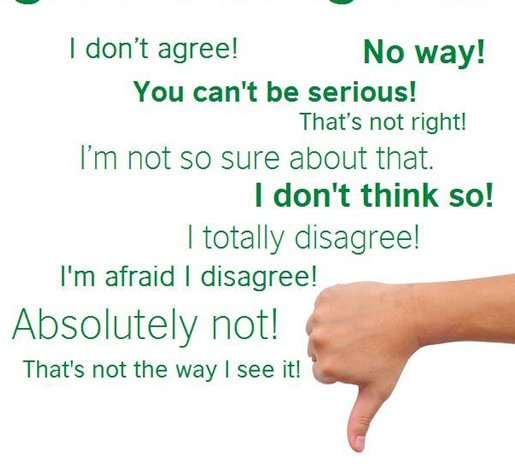 How to Verify
We cannot require a specific source, but…
Leasing records
Written statement from person they live with
Address, signature and contact information must be included
Statement from homeless shelter
Collateral contact verification – new landlord, social worker, probation agent, school, etc.
Include in comments who you spoke with and what they said
Last ditch effort – Household Composition Form
Not Acceptable – CSA Address Change
In the past, workers have instructed clients to call CSA in this situation, to simply report that NCP is not living with them.  THIS IS NOT VERIFICATION FOR OUR PURPOSES.  
We may encourage clients to call CSA to update their situation as a professional courtesy, but we still need verification of living arrangement / household composition.
The Form
Verification is Received
If we receive verification of NCP’s new address, evaluate it for legitimacy, and process it.
If you need help evaluating it, see your lead, or contact a Fraud Investigator.
No Verification Received
If PP failed to verify that NCP is out of the home, we consider that HH comp not verified.
QV the necessary verification fields and close case.
If client later re-applies, evaluate whether HH comp should still be questioned.
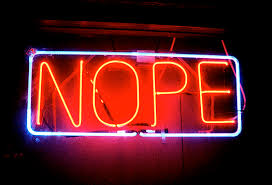 BRITS Referrals
Did client have to use the HH Comp Agency Form
Always refer
Refer upon sending the form out
When form is returned, check BRITS for referral – if one wasn’t made, create referral
Things to Consider:
What programs were open?
How long has the NCP been suspected in the home?
How to Code BRITS Referrals
[Speaker Notes: Other situations can trigger a HH comp referral, but this specific one started with CS information]
Case Comment
Every step of the way
Make comments stand out
Red flag, all caps, asterisks
Read other workers’ case comments
Enter comments in CWW, and BRITS, as appropriate
Potential Questions to Ask
If struggling to find the right questions to ask for clarification of living arrangement, try one of these:
Have you ever lived with ______ (NCP)?
When did he / she move out?
Why did you tell CSA that you live together?
Does he/she see the kids?
How do you contact him / her?
What is NCP’s address?
Do expect him / her to return?